СВФУ
Кафедра «Электроснабжение»
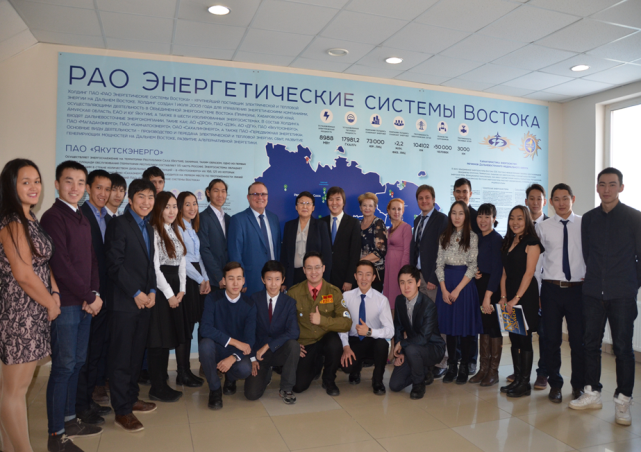 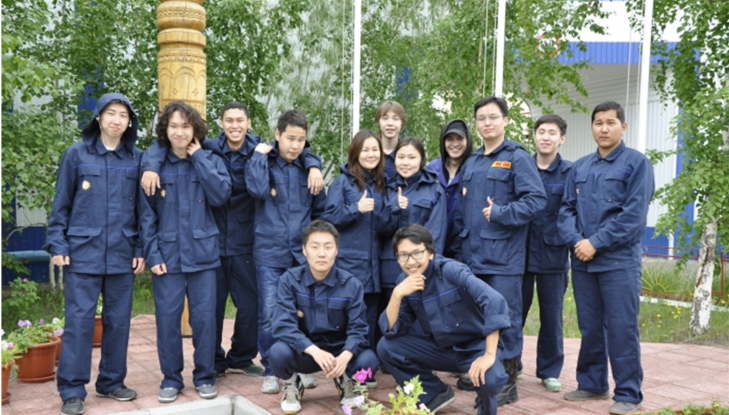 Дорогие абитуриенты, 
кафедра «Электроснабжение»
Физико-технического института СВФУ ждет Вас! 

13.03.02 Электроэнергетика и электротехника(очная и заочная формы обучения)
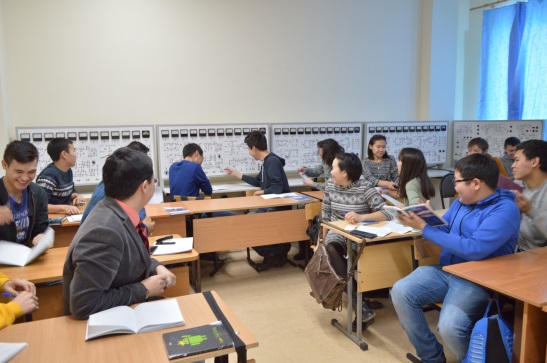 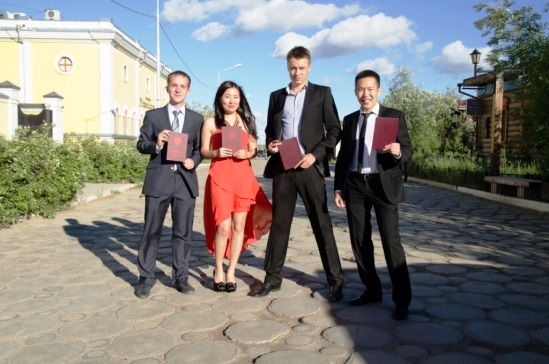 Кафедра «Электроснабжение» Физико-технического института СВФУ готовит выпускников для ПАО «Якутскэнерго»,  АО «Сахаэнерго», ГУП ЖКХ и др. 
Студенты, успешно завершившие обучение, получают диплом государственного образца с присвоением квалификации «Бакалавр». 
Срок обучения по очной форме – 4 года и заочной форме – 5 лет.
Профили: 
«ЭЛЕКТРОСНАБЖЕНИЕ»
«ЦИФРОВЫЕ ЭНЕРГОСИСТЕМЫ, ОРГАНИЗАЦИЯ И ЭКОНОМИКА»
По окончании программы выпускники смогут работать в:
электро- и теплоэнергетических предприятиях (инженером);
органах исполнительной власти (специалистами);
образовательных учреждениях (преподавателем специальных дисциплин по электро- и теплоэнергетике);
и др. организациях.
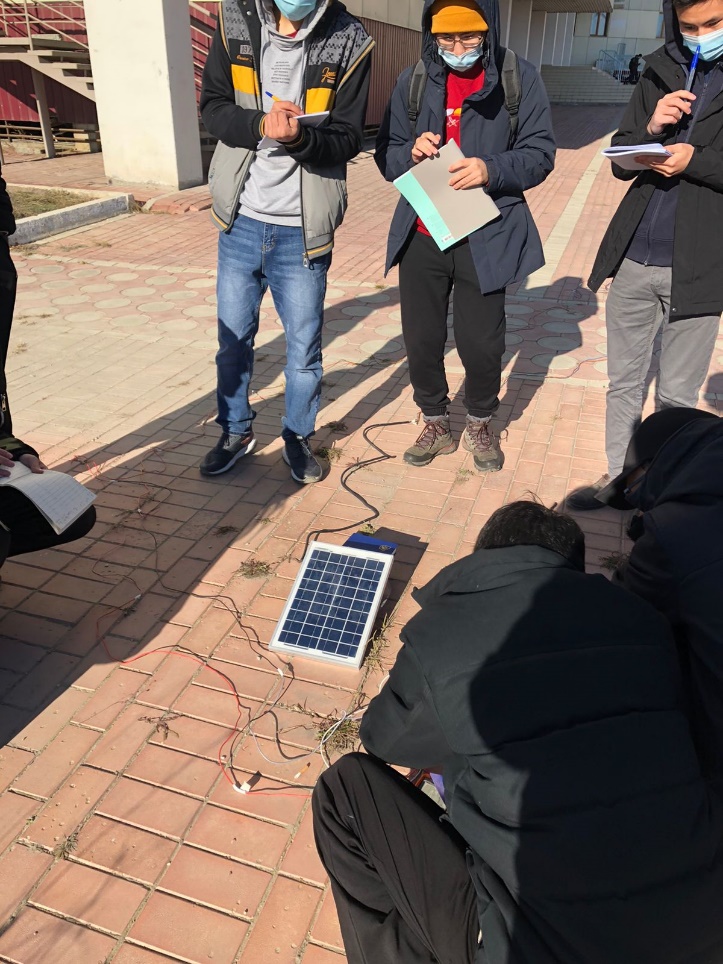 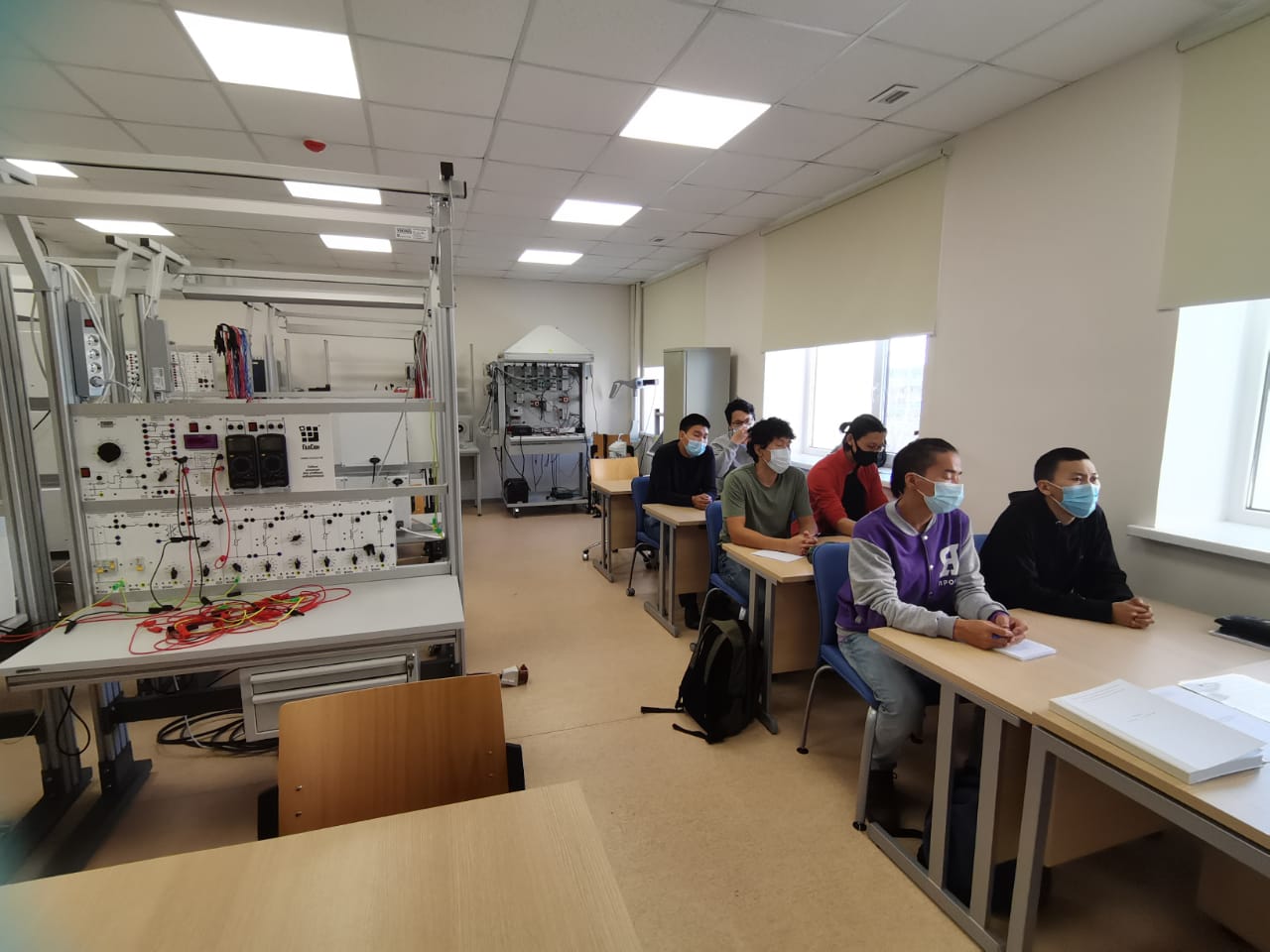 Студенты и преподаватели кафедры «Электроснабжение», уже несколько лет принимают участие на чемпионатах 
WorldSkills, Juniorskills
Чтобы студенты заранее знали с чем они столкнутся в будущем, они каждый год проходят учебную и производственную практики.
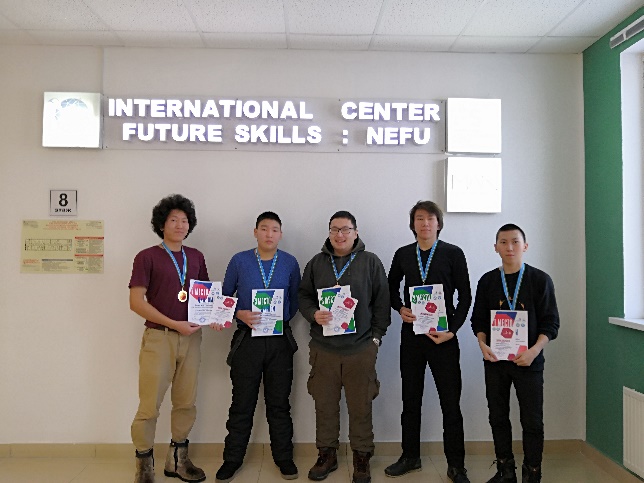 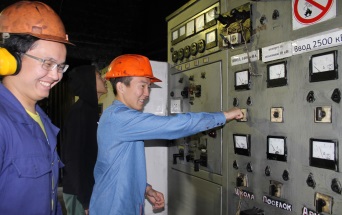 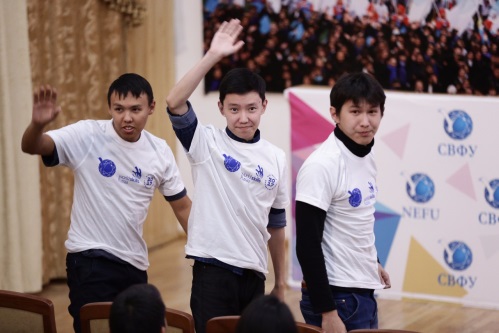 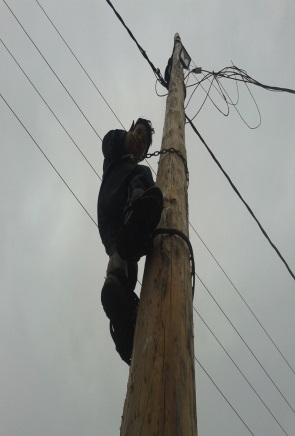 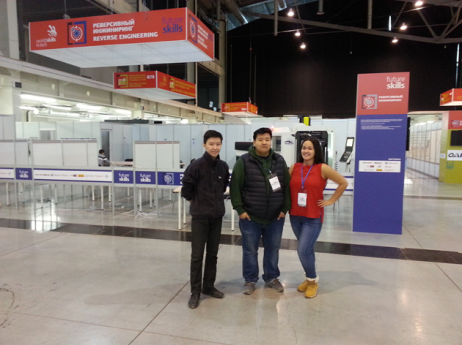 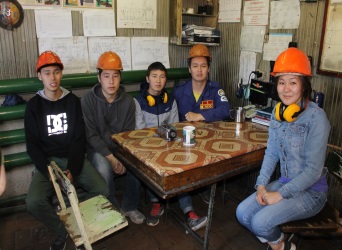 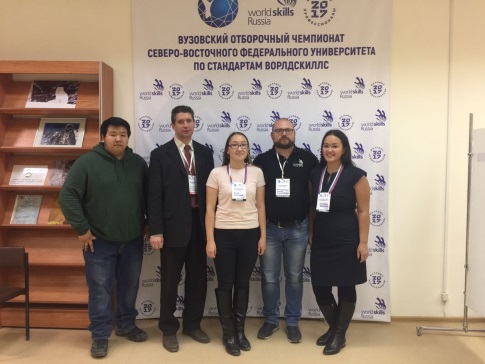 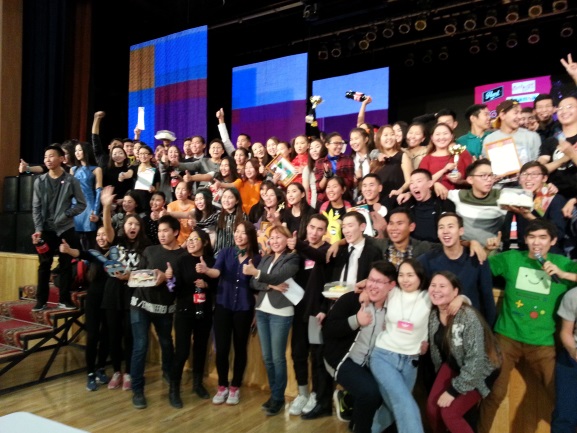 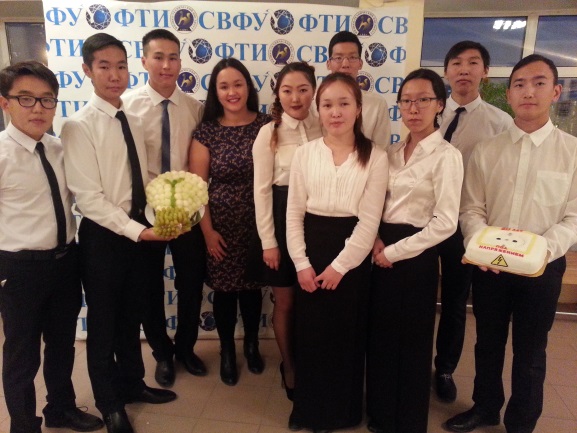 Студенческая жизнь сама насыщенная в жизни человека. Многие студенты участвуют в различных олимпиадах, научных конференциях и в мероприятиях жизни университета
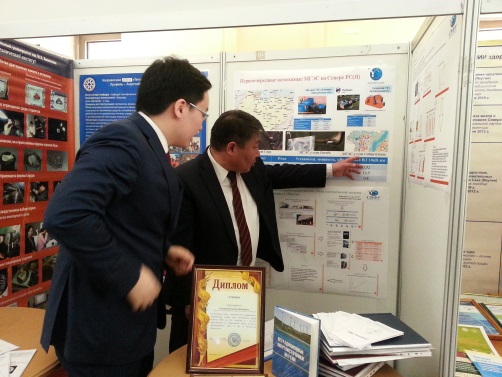 ЭЛЕКТРОЭНЕРГЕТИКА — отрасль энергетики, включающая в себя производство, передачу и сбыт электроэнергии. Электроэнергетика вторглась во все сферы деятельности человека: промышленность и сельское хозяйство, науку и космос. Без электроэнергии невозможно действие современных средств связи и развитие кибернетики, вычислительной и космической техники. Представить без электроэнергии нашу жизнь невозможно.
Типы профессии:
«Человек-Техника» (ориентирована на точность, определенность действий, техническую фантазию, способность мысленно соединять и разъединять технические объекты и их части);
«Человек-Знак» (связана с различной знаковой информацией: цифрами, чертежами, схемами).
Класс профессии: изыскательный (творческий). Она связана с исследованием и созданием нового, конструированием и проектированием, творческой деятельностью
Вы сможете работать в различных сферах деятельности, например:
— образование (научные исследования);

— строительство и ЖКХ (проектирование и эксплуатация объектов электроэнергетики);

— транспорт (проектирование и эксплуатация электротехнического оборудования электрического транспорта);

— добыча, переработка, транспортировка нефти и газа (эксплуатация газотранспортного оборудования и газораспределительных станций);

— электроэнергетика, атомная промышленность

— металлургическое производство (эксплуатация электротехнического оборудования).
ВСТУПИТЕЛЬНЫЕ ИСПЫТАНИЯ
МАТЕМАТИКА
ФИЗИКА
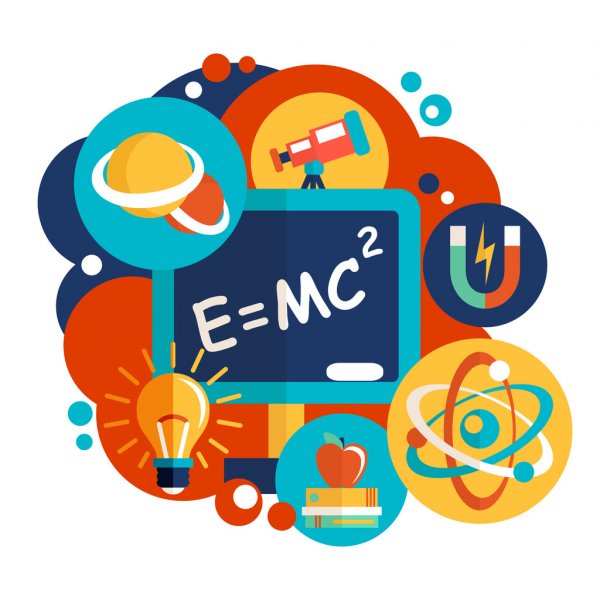 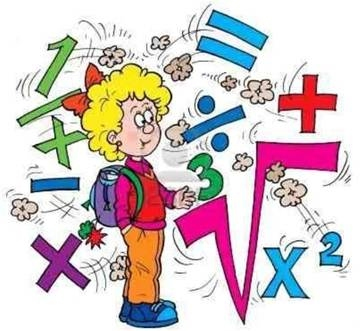 РУССКИЙ ЯЗЫК
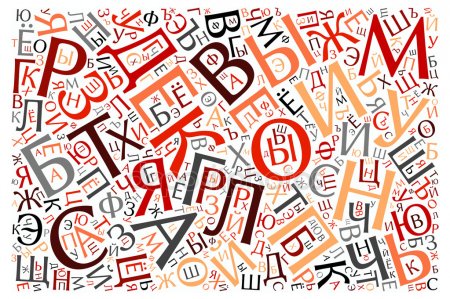